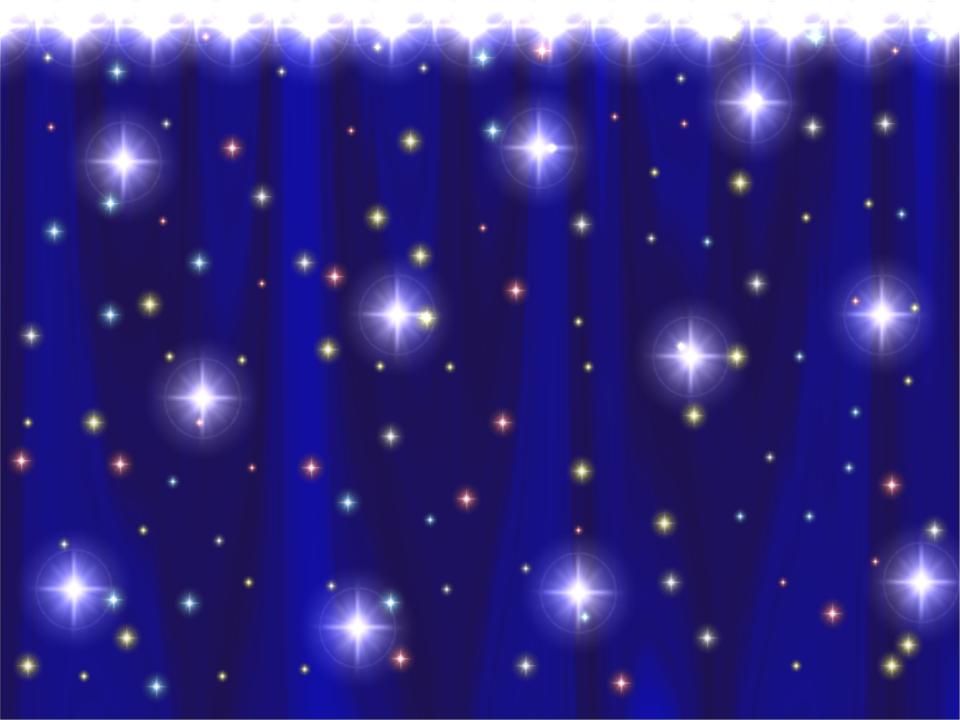 Прощай , 
начальная школа!
Здравствуй ,
 5 класс!
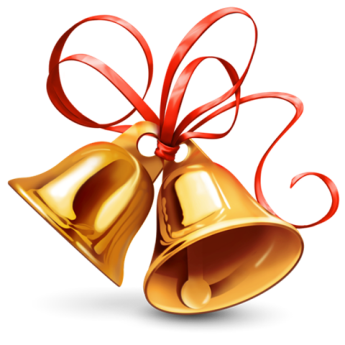 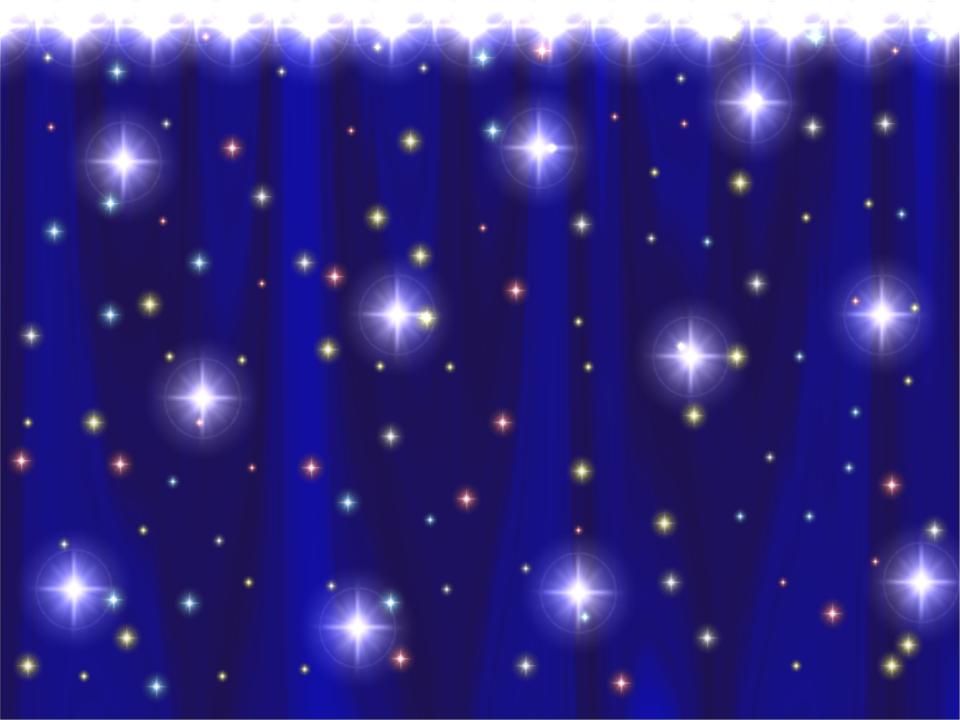 Студия Начального Телевидения
Колесо истории
Для вас, родители
Итоги
Поздравление
Сценки
Частушки
Музыкальная пауза
«Колесо истории»
Год  2011
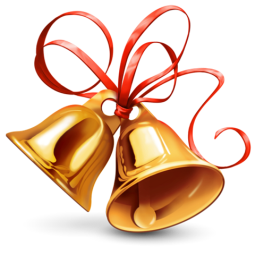 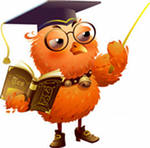 Здравствуй, школа!
1 сентября
2011 года
Свидетельство   о  рождении
                 класса
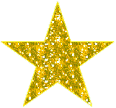 Родился    1 сентября 20011год
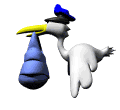 с.  Червленое,  Светлоярский р-он, Волгоградская обл.
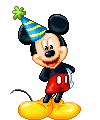 Родитель :   МКОУ ШестаковскаяСОШ
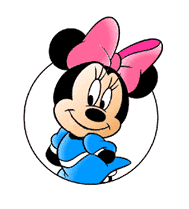 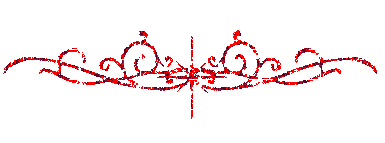 Классные сценки
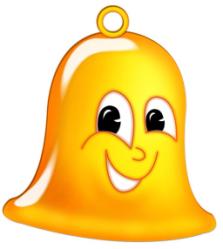 Наши любимые праздники
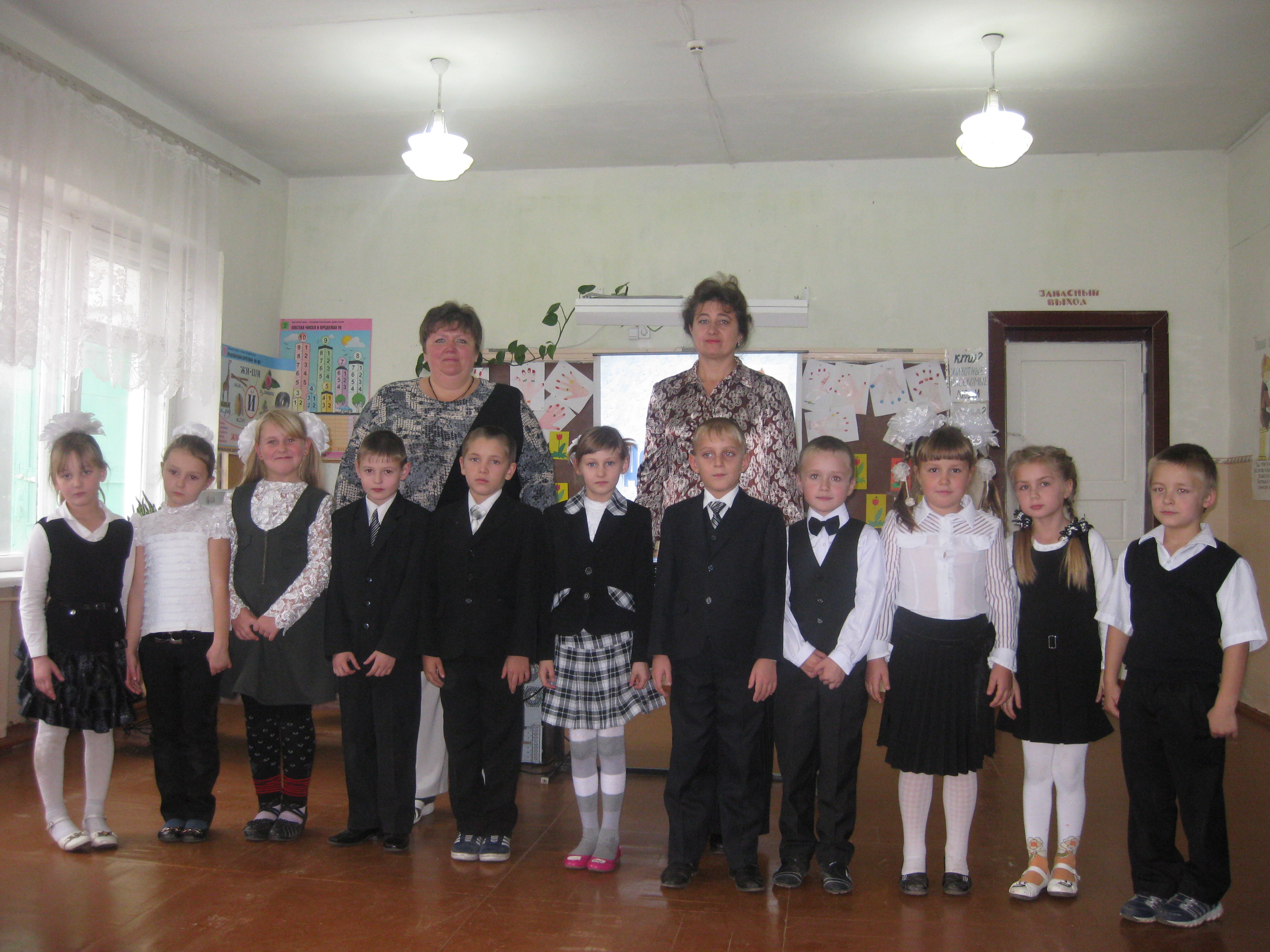 Наше творчество
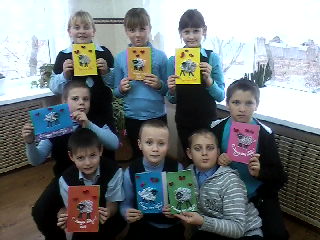 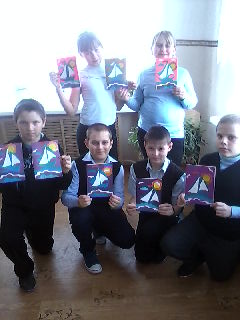 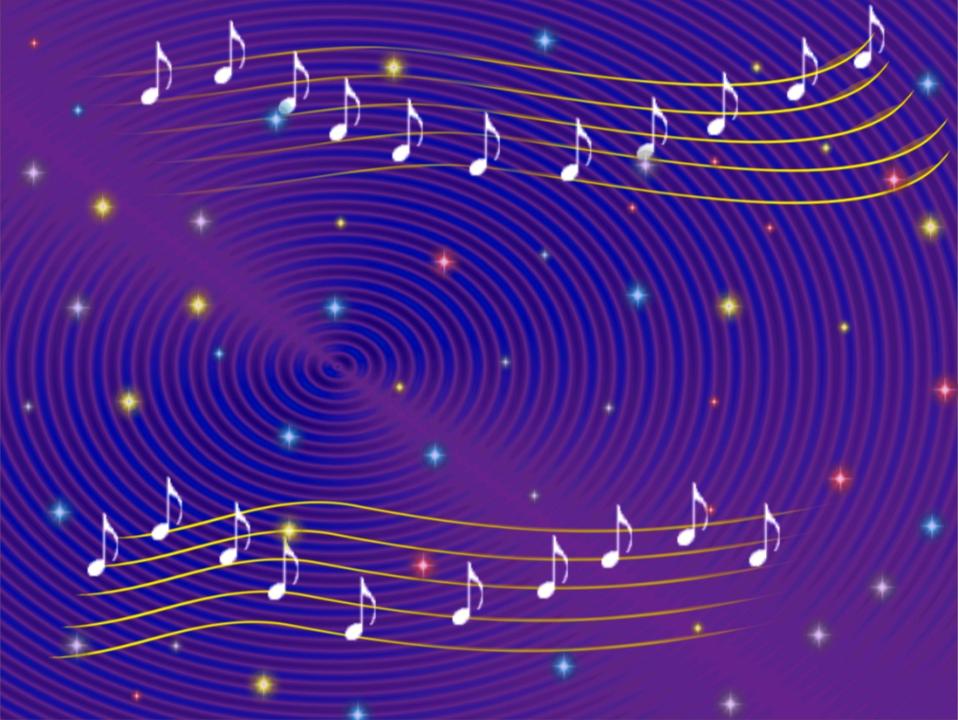 Музыкальная пауза:
«Школьные частушки»
Клятва пятиклассника:
Вступая в ряды  учеников средней школы, перед лицом родителей – мучеников, перед лицом учителей- тружеников торжественно клянусь :
 У доски стоять, как лучший вратарь, не пропускать мимо ушей ни одного вопроса, даже самого трудного и каверзного;
Не  доводить учителей до температуры кипения -100  С;
Быть быстрым и стремительным, но не превышать скорость 60 км/ч при передвижении по школьным коридорам;
Вытягивать их учителей не жилы, выжимать не пот, а прочные и точные знания и навыки;
 Плавать только нам «хорошо» и «отлично» в море знаний
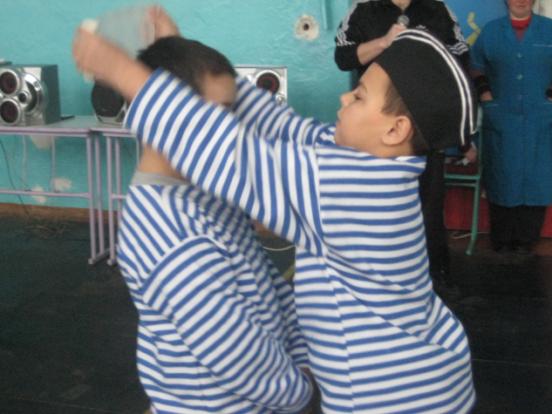 Всю жизнь живите и учитесь                            И улыбаться не стыдитесь,                                                      Дарите радость и тепло,                                                        И окружающим добро.
 

                                                                       Любите близких, берегите                                                                       И относитесь к ним всегда,                                                                                          Чтоб счастье озаряло лица,                                                                                           Блестели в радости глаза.                            

                           Классный руководитель: Полянская Жанна Ивановна.
В добрый путь и в добрый час! Я буду сильно скучать!
Prezentacii.com
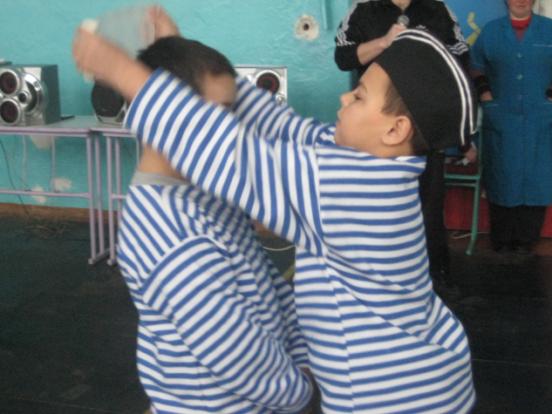 «Колесо истории»
Год  2015
Прощай , школа!
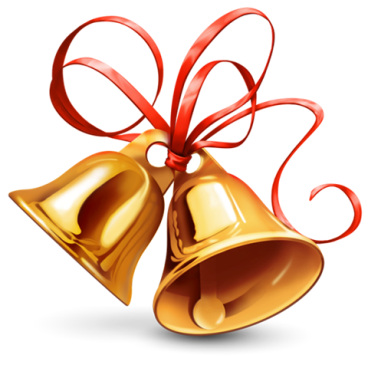 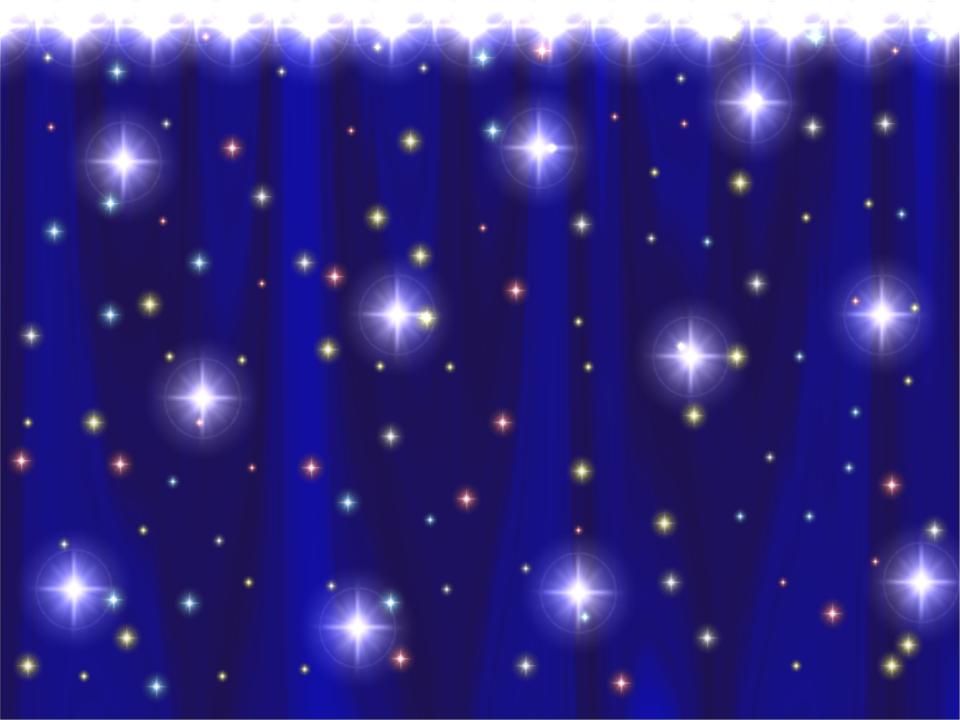 Ура, мы пятиклассники!
Здравствуй ,
 5 класс!
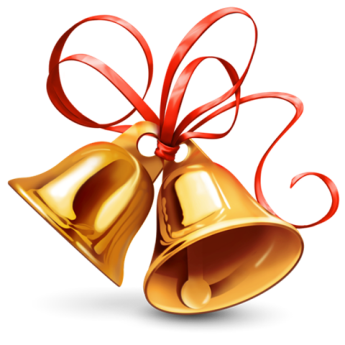